Fiscal Cliff &Financial Sustainability
Staff Presentation - October 10, 2017
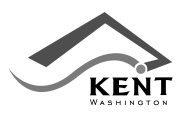 2
Staff Presentation  10/10/2017
Special Recognition to:
Kathleen Etheredge, Senior Financial Analyst
Michelle Ferguson, Senior Financial Analyst
Shane Sorenson, Senior Financial Analyst
Barbara Lopez, Deputy Finance Director
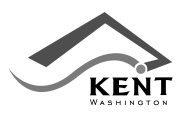 3
Staff Presentation  10/10/2017
Agenda
Preface
Fiscal Cliff & Structural Imbalance
Forecasts – Without Additional Revenues
Not Just a General Fund Issue
Potential Mitigations 
Forecast – With Additional Revenues
Other Considerations
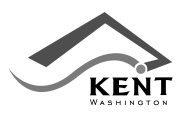 4
Staff Presentation  10/10/2017
Preface
Began talking about the fiscal cliff in 2015

More than just a revenue issue

Tough issue to talk about

Information provided is jaw-dropping

Need to incorporate fiscal cliff / structural imbalance as part of decision making
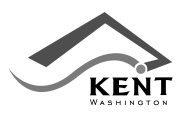 5
Staff Presentation  10/10/2017
Fiscal Cliff
Known on-going reduction/elimination of current revenue sources:
SST Mitigation Eliminated from State Budget 
	≈ $2.5m  (2019)	≈ $5.0m  (2020)
Annexation Sales Tax Credit ends June 2020 	≈ $2.3m (2020)	≈ $4.7m (2021)
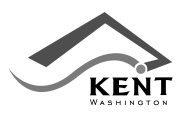 6
Staff Presentation  10/10/2017
Structural Imbalance
Key Factors:
On-going loss of ≈$7.7m annually due to change from origin to destination based sales tax (2008)
On-going costs continue to increase at a much faster pace than ongoing revenues 
No specific mechanisms in place to compensate for lost revenues and increased costs (out of alignment with strategic goal for Sustainable Funding)
Proposed adjustments to the General Fund 2018 adopted budget ≈ $2.3m
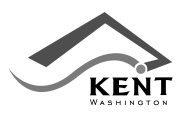 7
Staff Presentation  10/10/2017
General Fund 2018 Budget Adjustments
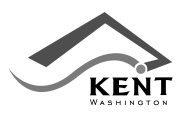 8
Staff Presentation  10/10/2017
Strategic Goal: Sustainable Funding(amounts in millions)
Average Annual Gap ≈ $1.8million
9
Staff Presentation  10/10/2017
Known & Potential Impacts
10
Staff Presentation  10/10/2017
General Fund 6-Year Forecast(amounts in thousands)
Includes:

2018 Proposed Budget Adjustments
Loss of SST mitigation beginning in 2019

Loss of annexation sales tax credit beginning in 2020
11
Not Just a General Fund Issue
Staff Presentation  10/10/2017
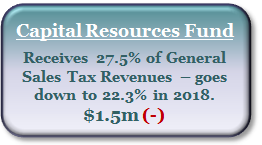 General Fund
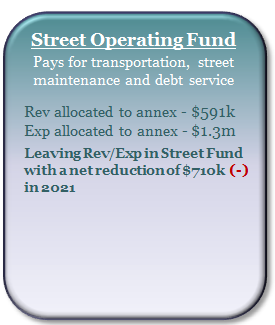 Keeps 72.5% of Sales Tax Revenues; Goes up to 77.7% in 2018.   $1.5m +
Eliminated from the State Budget:
   SST Mitigation (2019) - $5m (-)
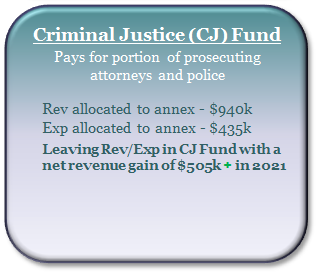 Annexation Reporting Ends June 2020
    Annexation Sales Tax Credit - $4.5m (-)
An additional subsidy from GF is needed to fill this gap - $710k +
Increased Street Fund Subsidy - $710k (-)
2017 budgeted subsidy - $2.5m +
Shift of eligible costs to CJ Fund - $505k +
Net loss to General Fund - $4.7m (-)
Move eligible costs from GF to offset revenue gain - $505k (-)
2017 Budgeted Subsidies (ongoing):
Street Operating Fund - $2.5m (-)
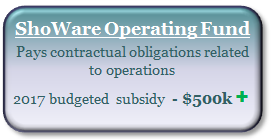 LEOFF1 Retiree Benefits - $1.15m (-)
ShoWare Operating - $500k (-)
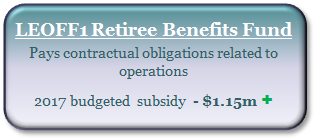 +   Positive Impact to Fund
(-) Negative Impact to Fund
12
Potential Mitigations
Staff Presentation  10/10/2017
Policy Options for Current Revenues

Shift sales tax from capital as debt service is paid
CRF allocation to IT/Street capital (4% internal utility tax)
Continue 2% internal utility tax - $1.5m (debt paid 2020) 
B&O tax allocation
New Revenue Options  (tax/fee increases)

Banked Property Tax Capacity - $3.9m
Transportation Benefit District (car tabs and/or sales tax)
B&O tax rates
Voter approved taxes 
Reduce expenses 
Strategic use of fund balance (one-time; maintain reserves per policy)
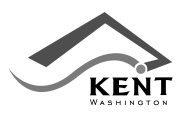 13
General Fund 6-Year Forecastw/ 2018 Proposed Adjustments, Annexation Impacts, SST Mitigation Loss, 4 new FTEs each year and new revenue sources
Staff Presentation  10/10/2017
Includes:

Loss of SST Mitigation beginning in July 2019
An allowance for 3 new Police positions and 1 other GF position each year beginning in 2019
Average cost per position $115k, total cost of $460k annually
Sales Tax Revenues over $2.5m shifted from Capital Resources Fund beginning in 2019
Reduced Street Fund Subsidy from General Fund to $1.0m per year beginning in 2019
Continuance of 2% internal utility tax in 2021 ≈ $1.5m reallocated to general operations
Use of banked property tax capacity
$2.25m in 2018, $1.7m in 2020, $1.9m in 2021
Additional $500k in revenues for marijuana and card rooms beginning in 2019
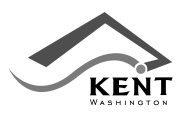 14
Other Considerations
Staff Presentation  10/10/2017
Outstanding Budget Challenges:
Sustainable and balanced budget / level of service
Parks capital
Police & Public Safety staffing 
City campus space planning
Must Do:
Resolve ≈ $2.3m General Fund gap for 2018
Should Do:
Address annual, ongoing structural imbalance
Begin to address $4.7m annexation sales tax credit and $5m SST mitigation loss impacts in the next Biennium
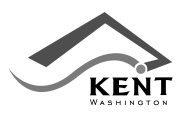 15
Staff Presentation  10/10/2017
Questions?
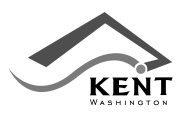